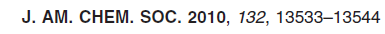 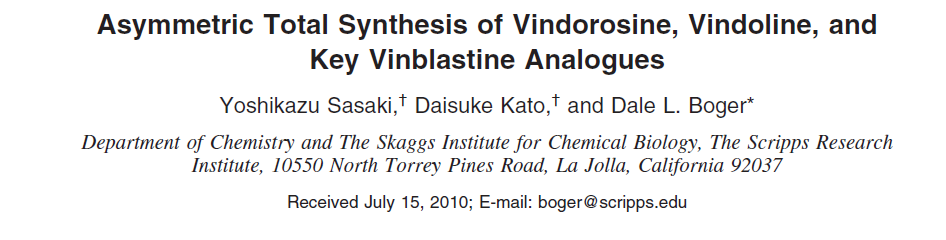 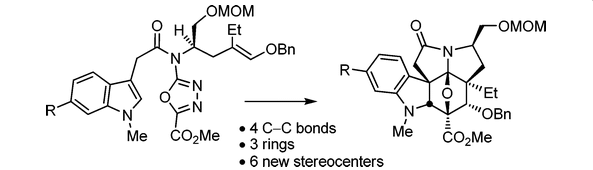 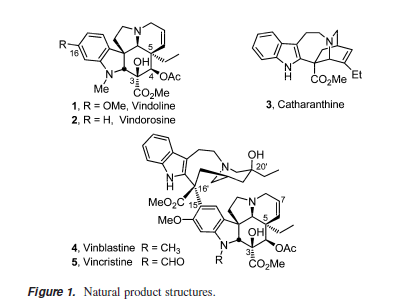 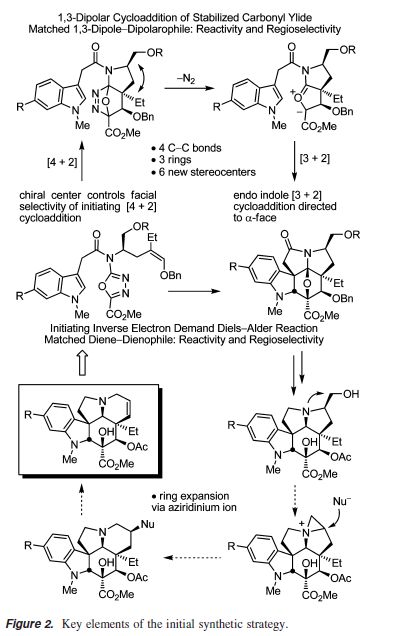 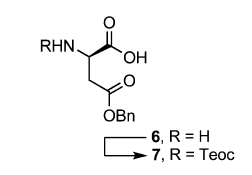 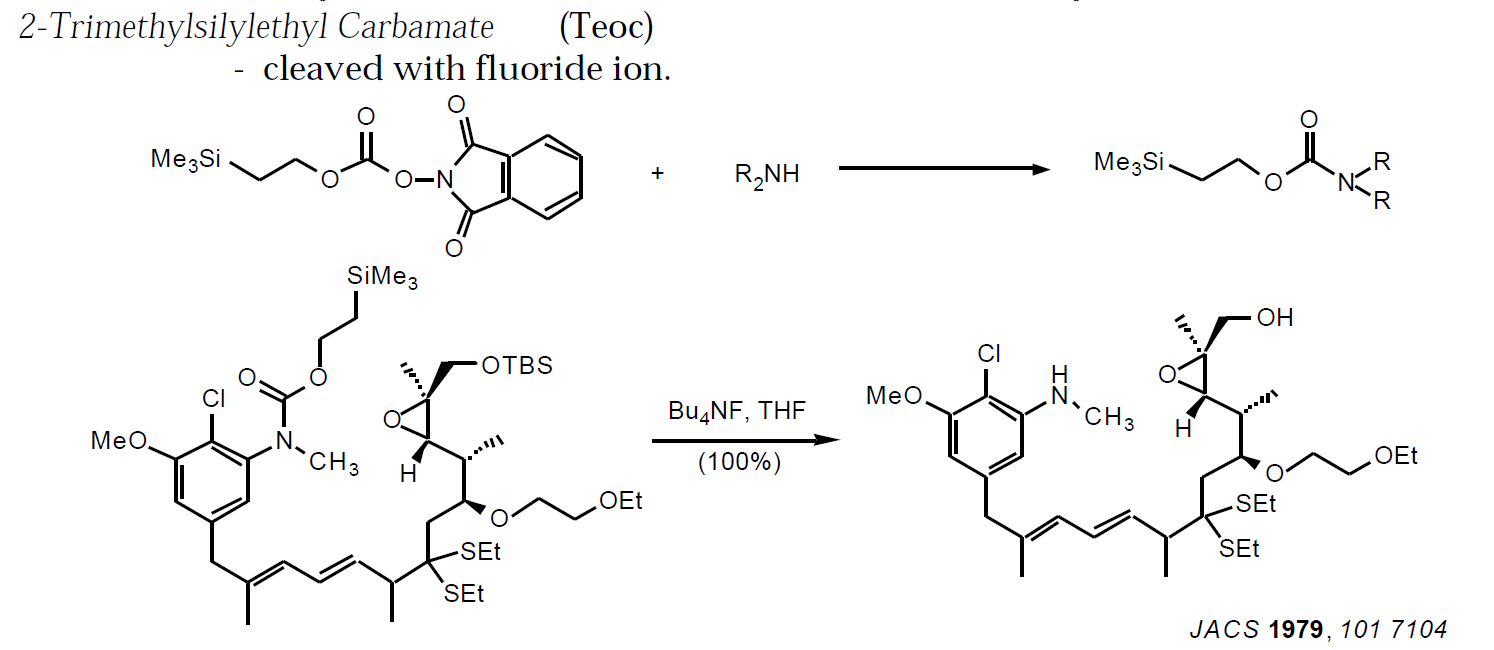 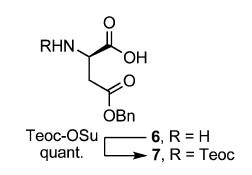 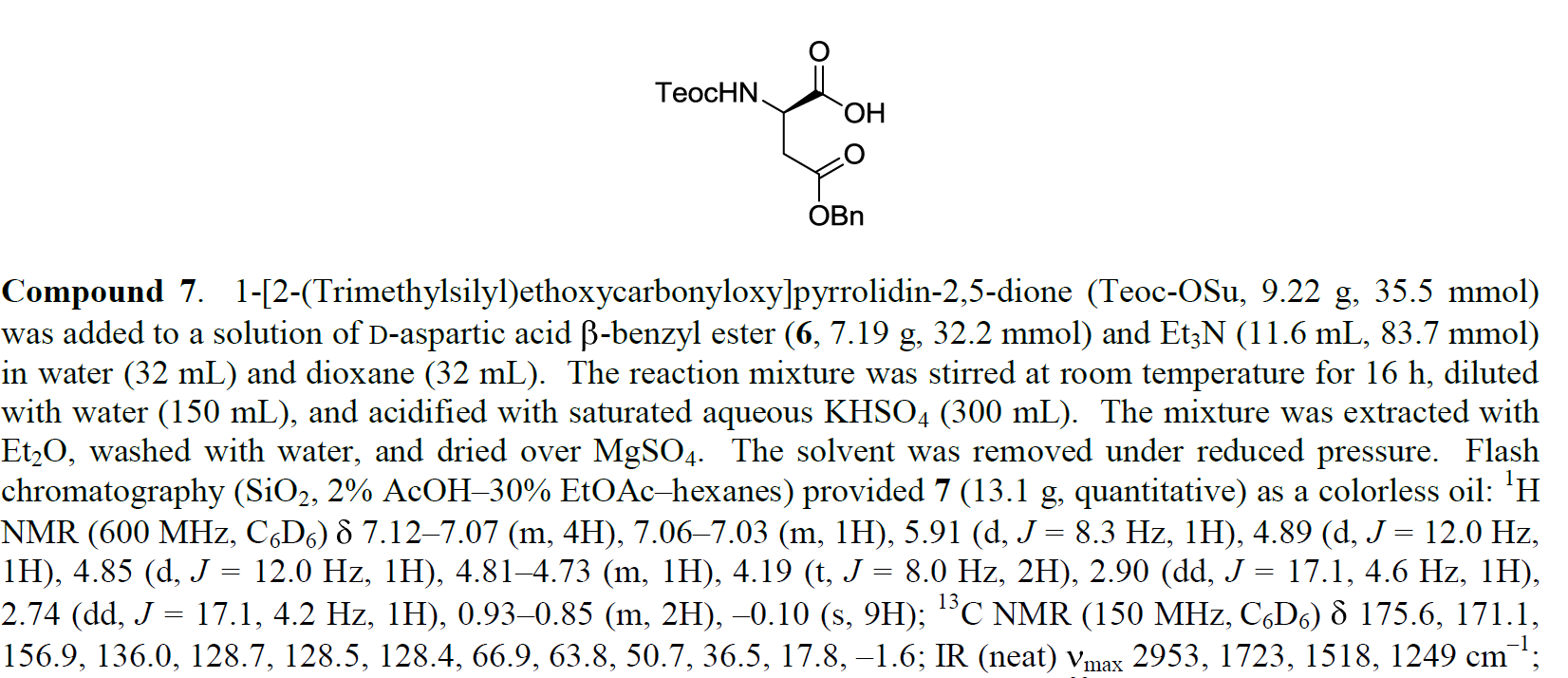 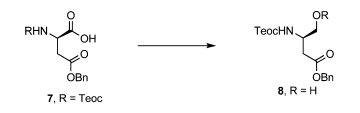 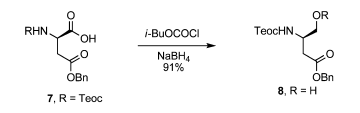 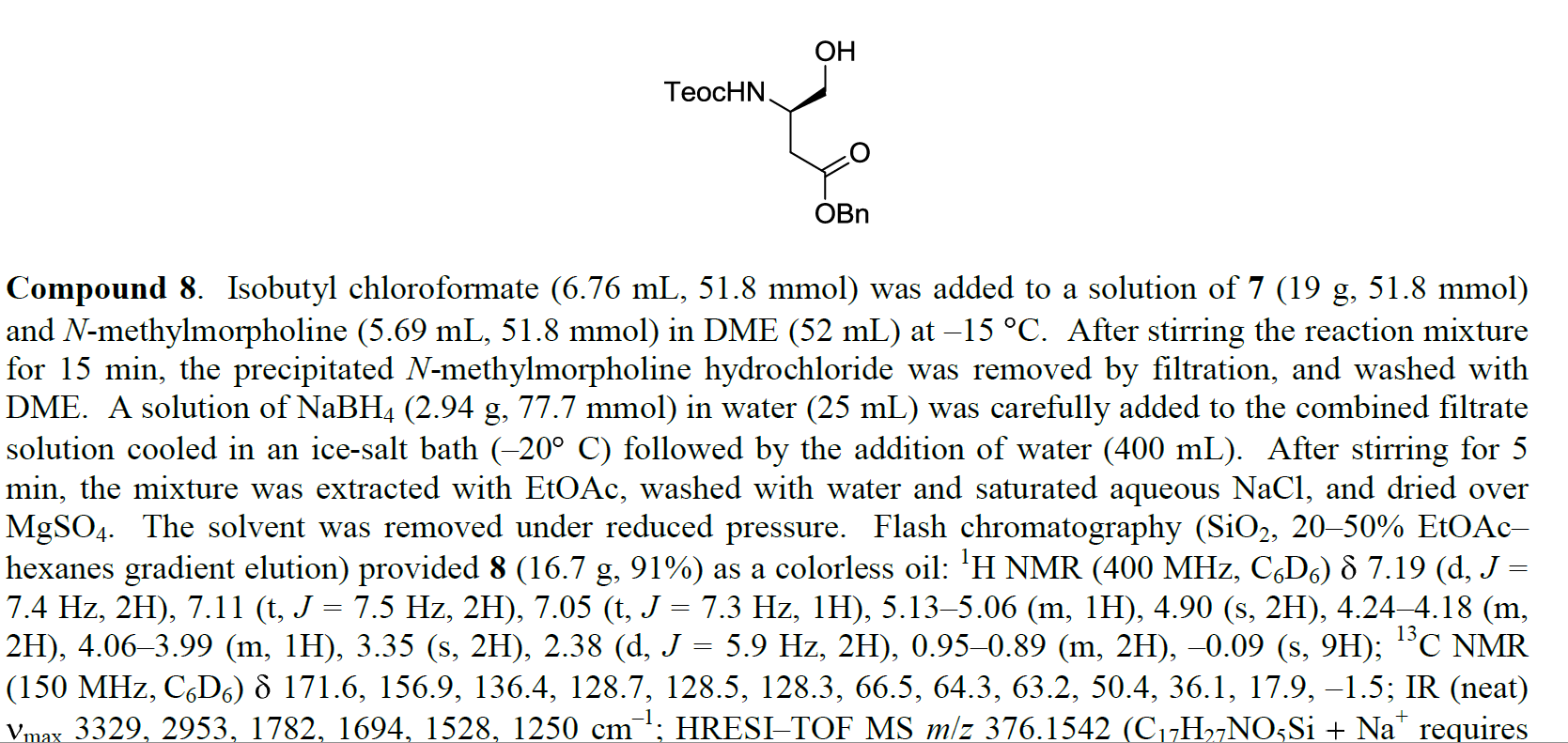 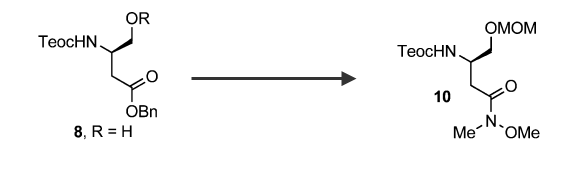 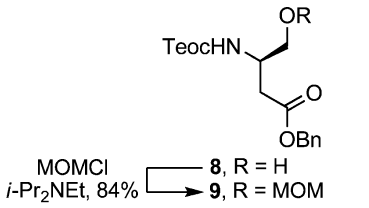 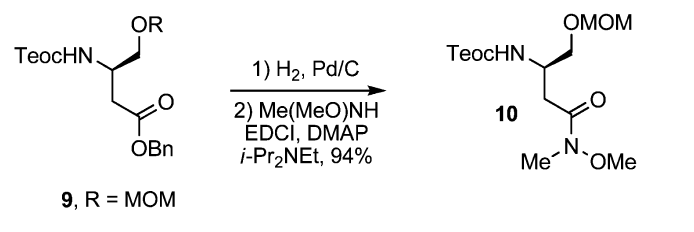 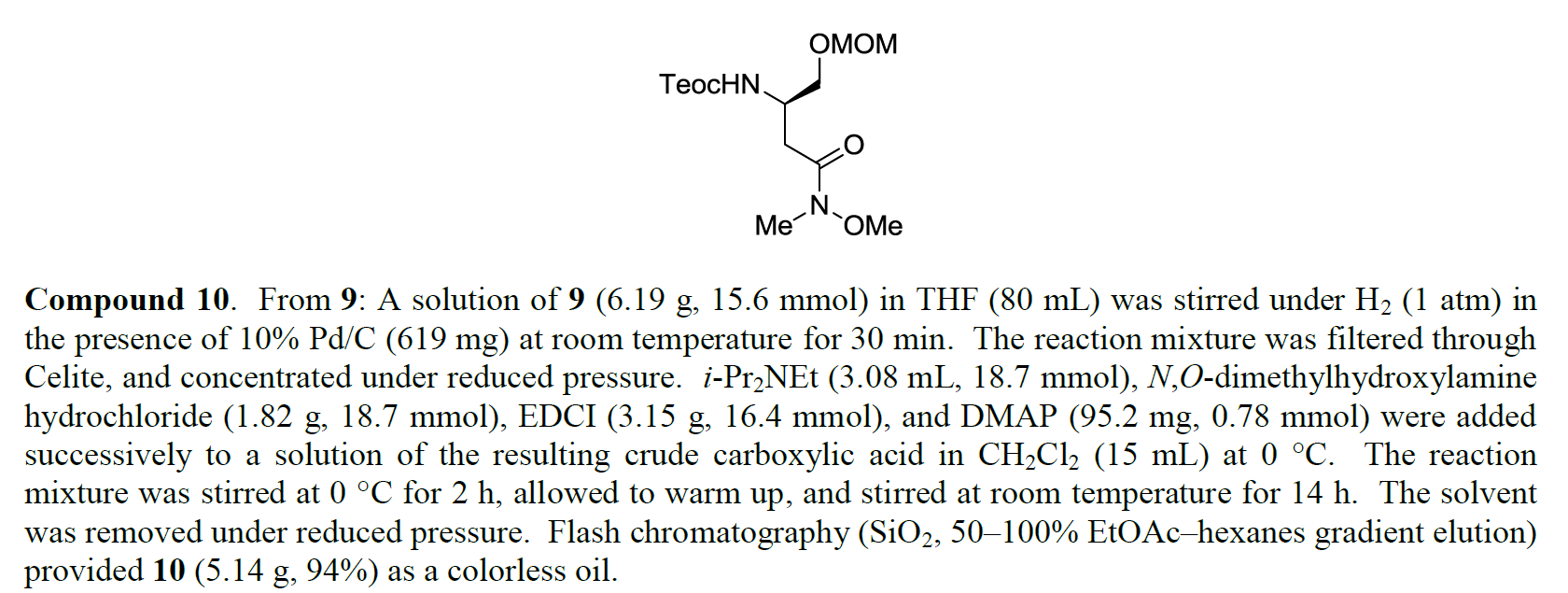 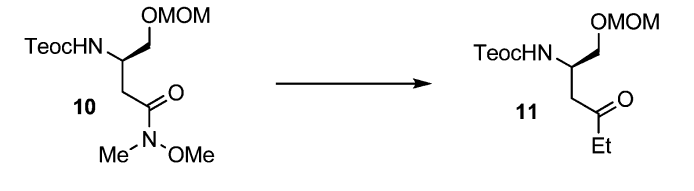 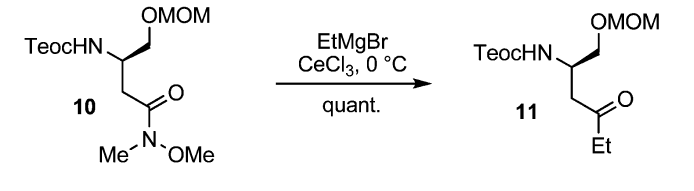 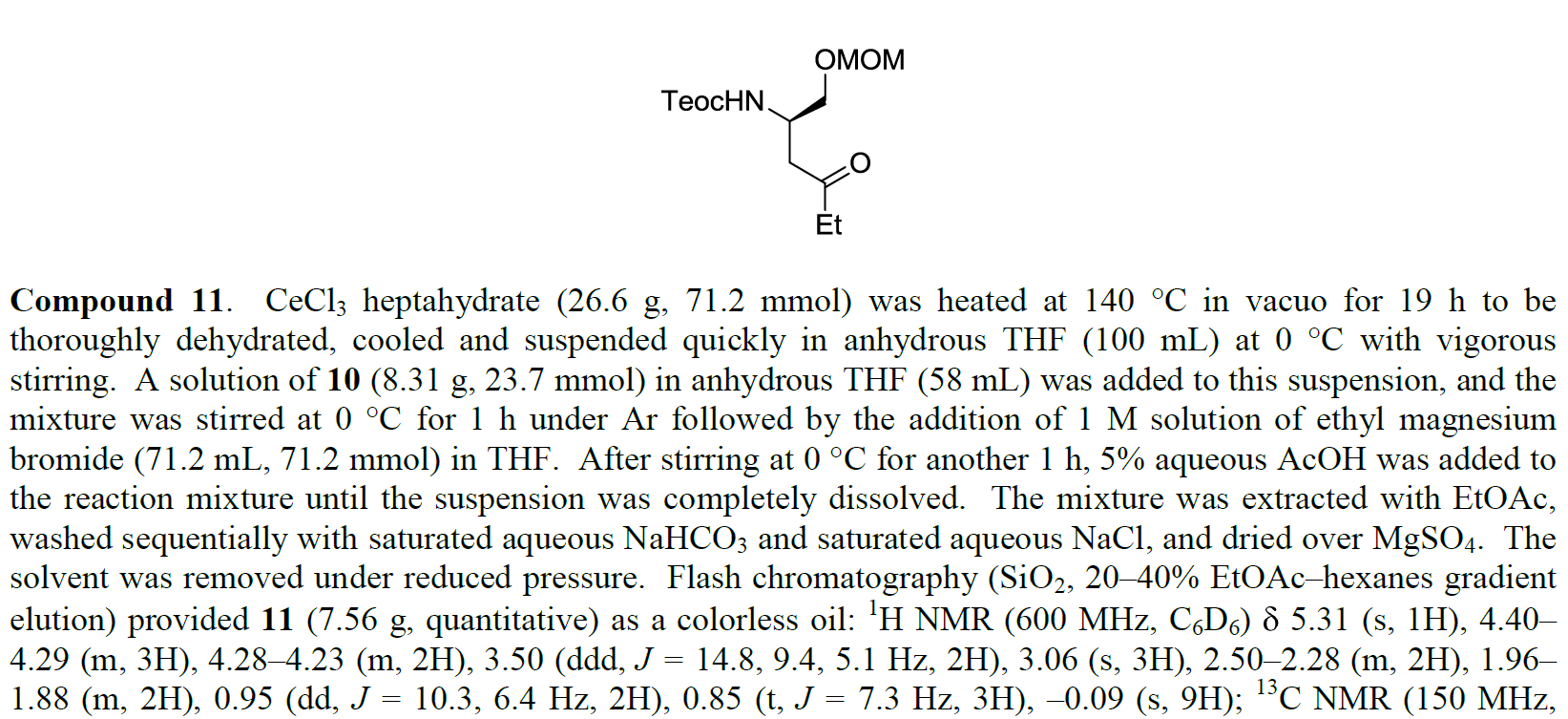 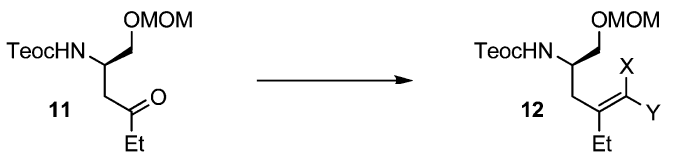 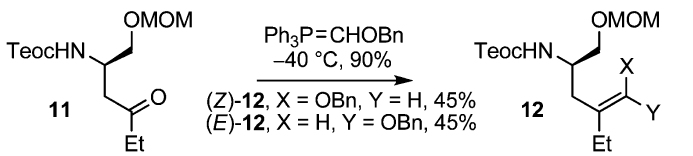 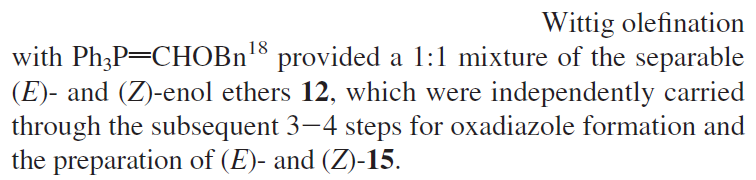 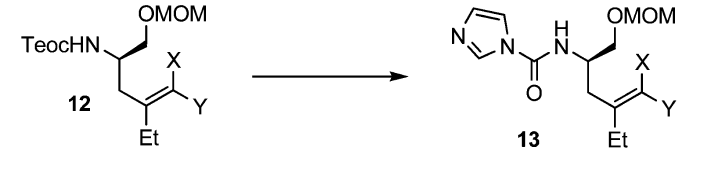 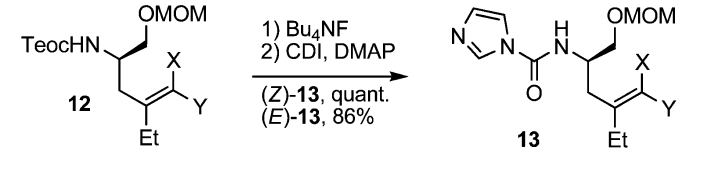 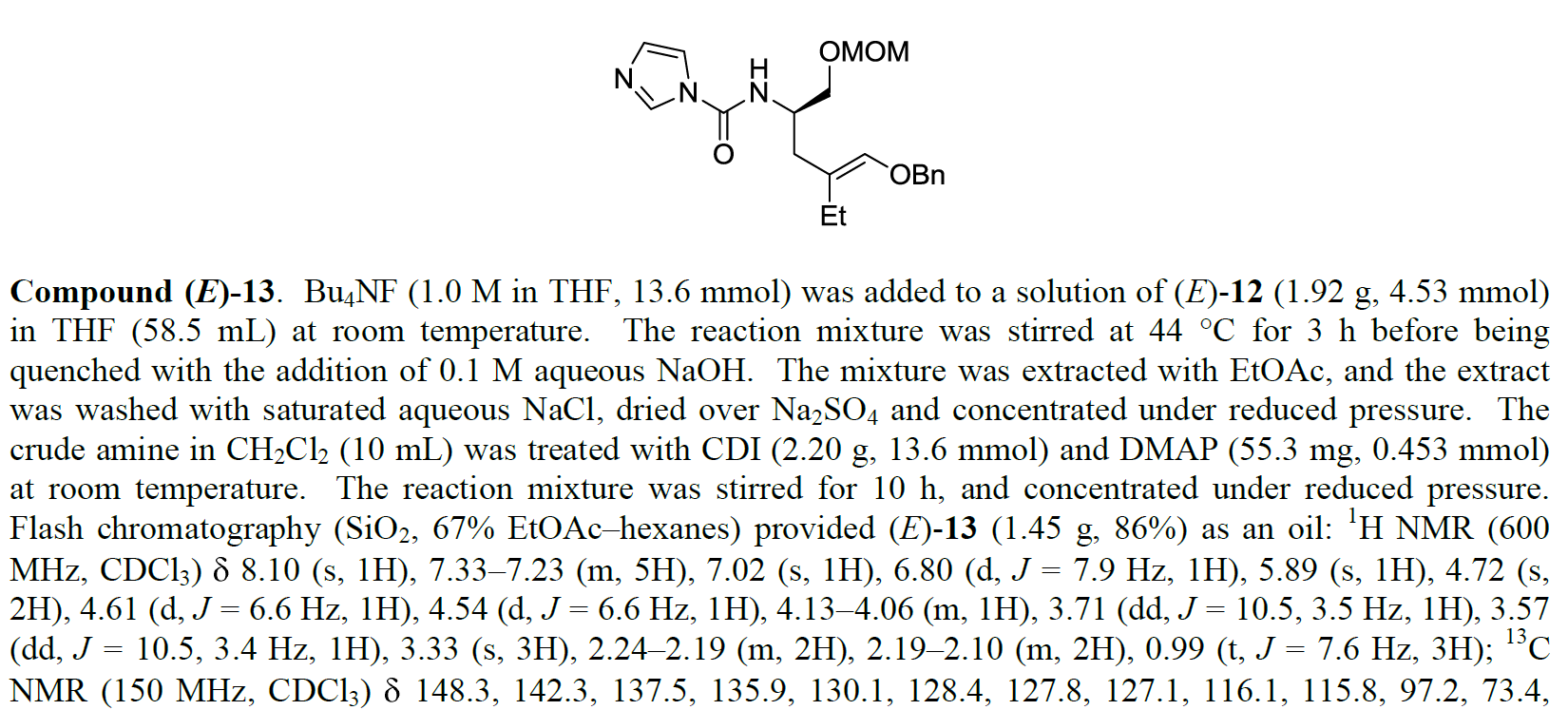 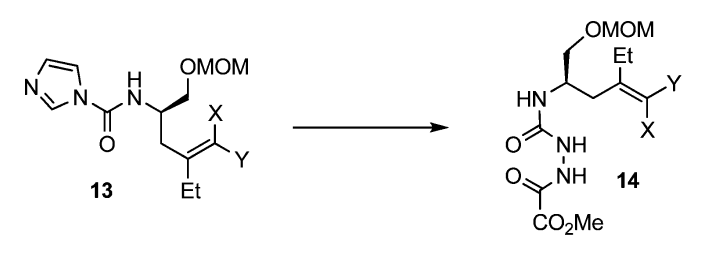 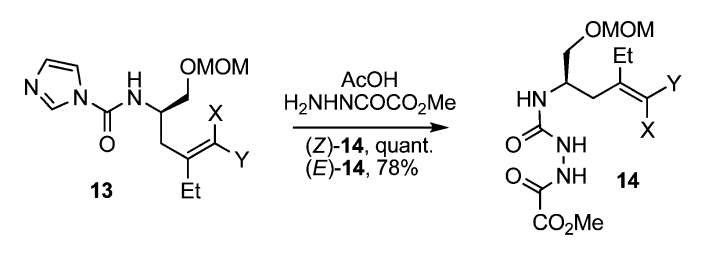 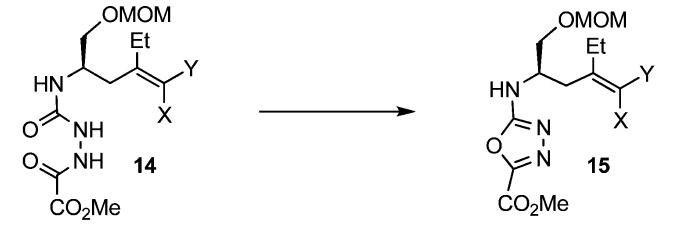 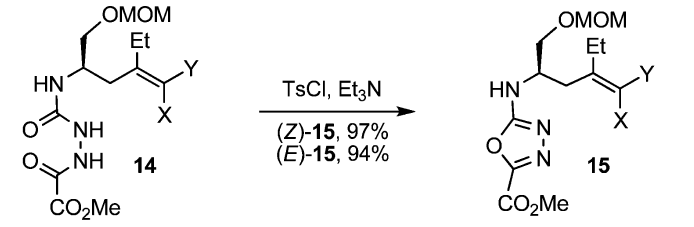 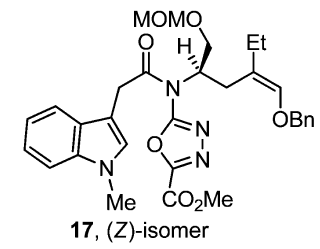 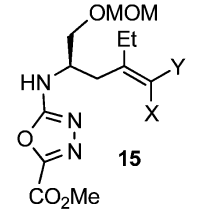 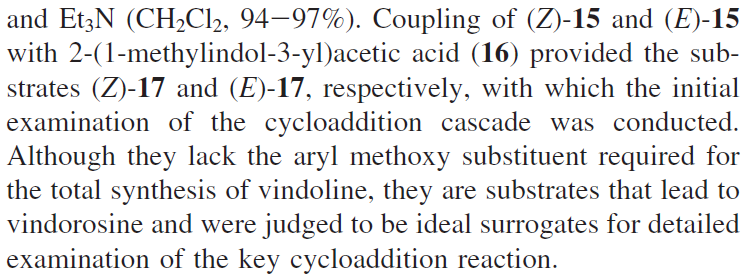 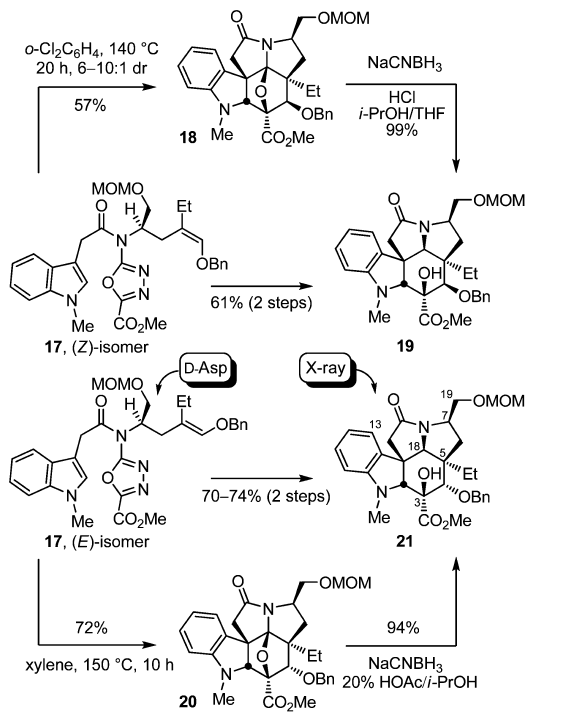 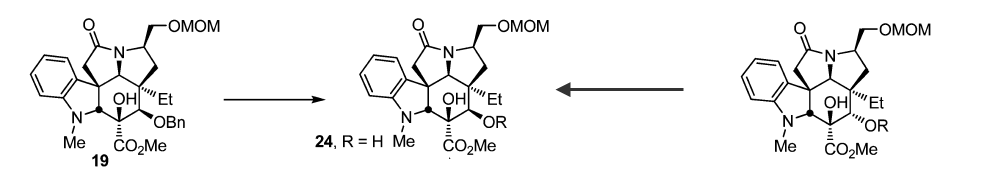 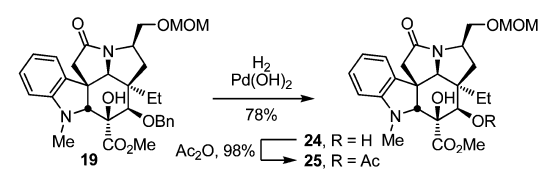 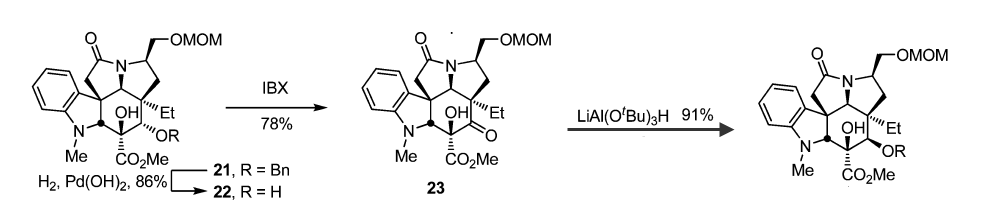 IBX = Iodoxybenzoic Acid
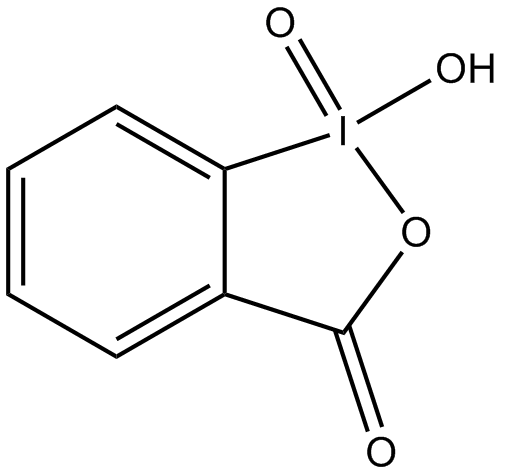 Used in similar fashion to the Dess Martin Periodinane, but IBX is cheaper, and also less soluble, frequently requiring DMSO as solvent.
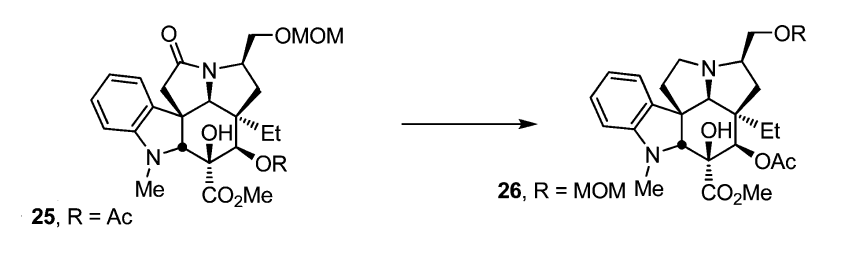 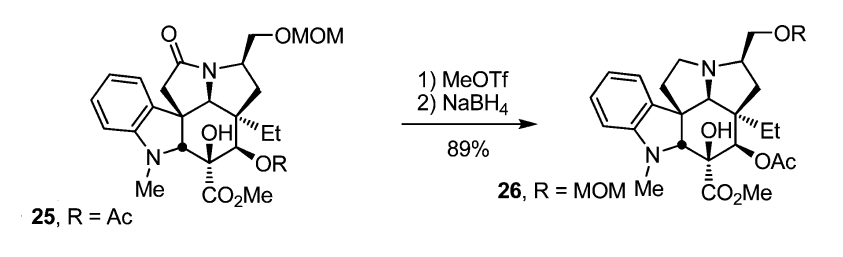 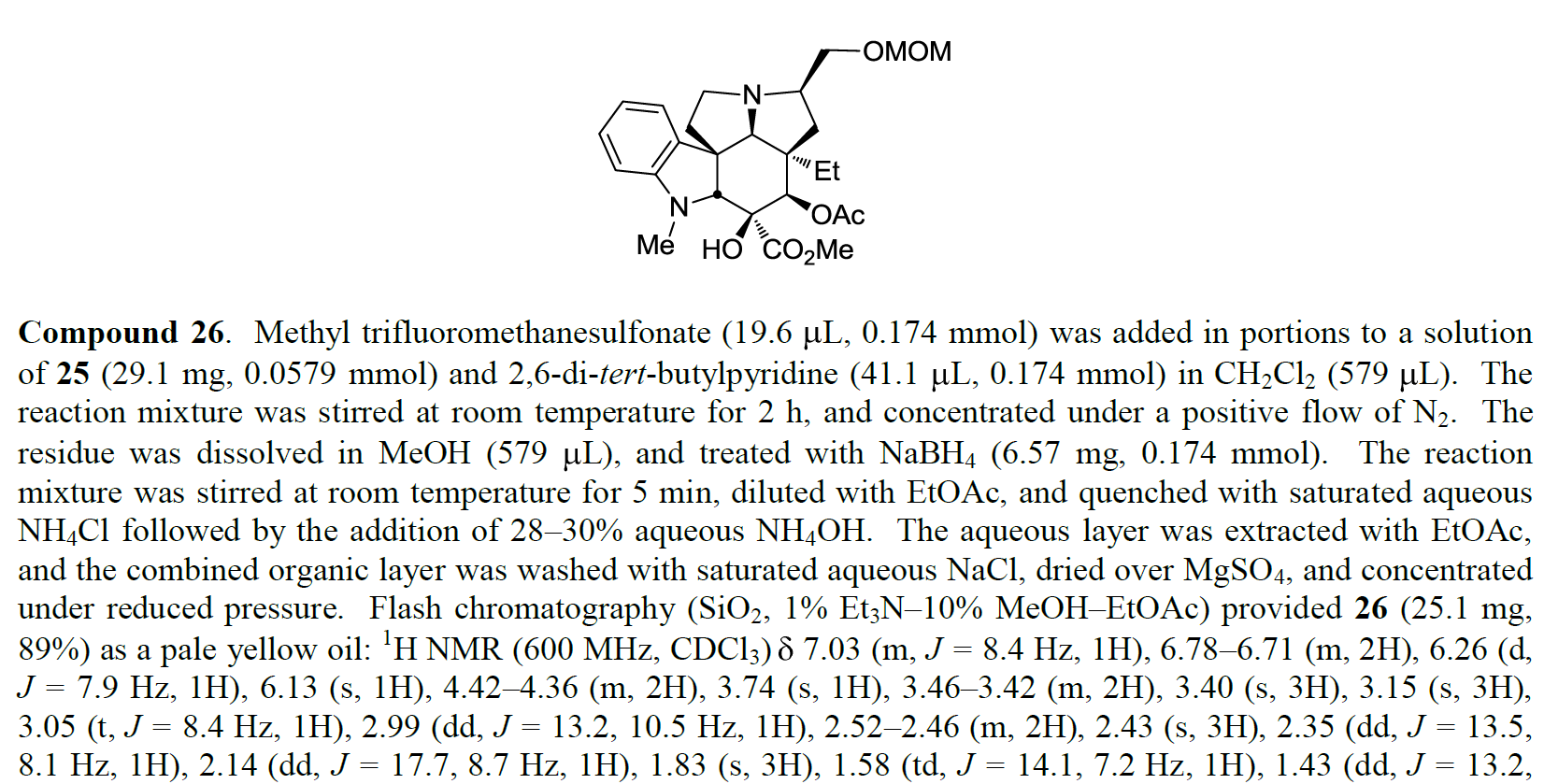 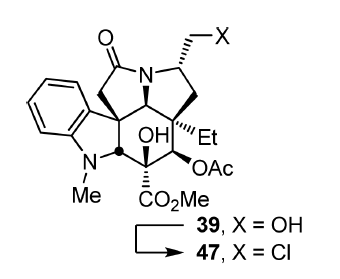 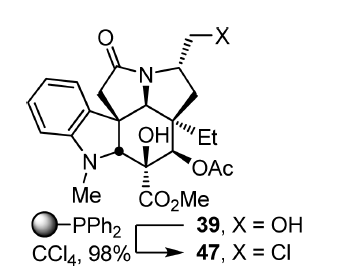 Appel Reaction
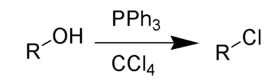 Mechanism of Appel Reaction
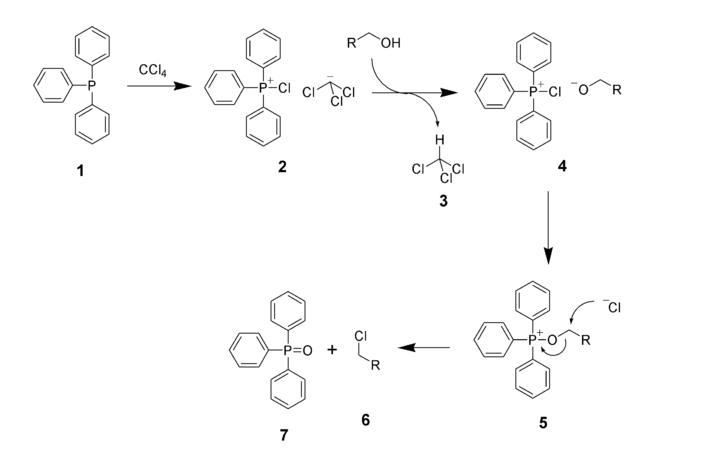 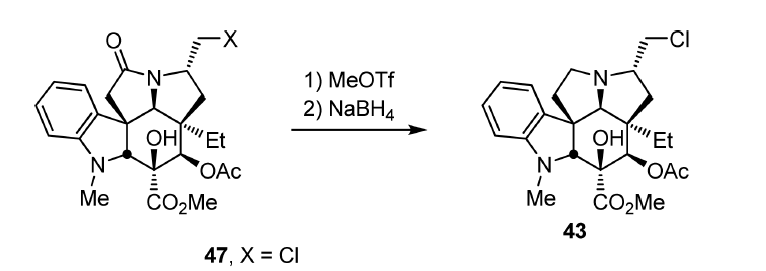 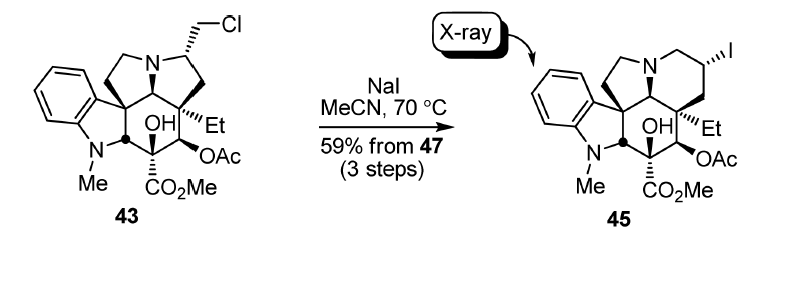 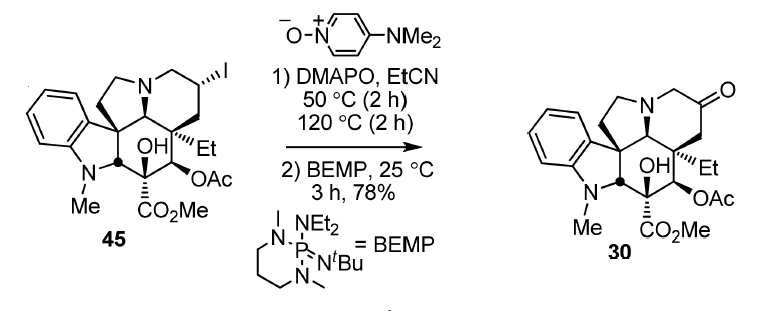 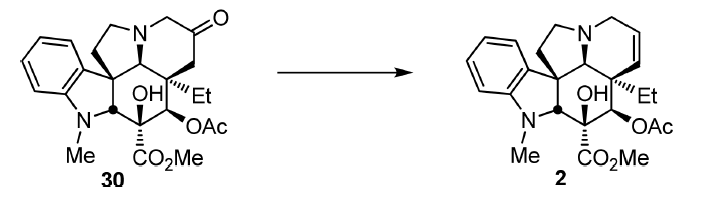 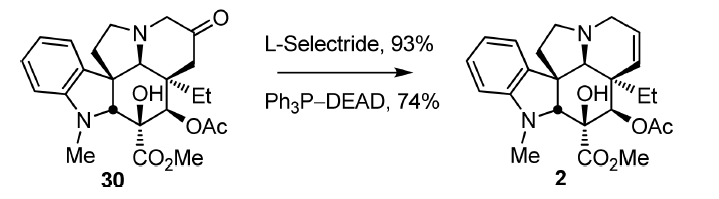 L-Selectride
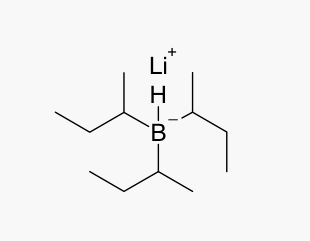